SBA Loans Update and PPP Loan Forgiveness Information and Application Process
Today we’ll cover:
EIDL and PPP Loan Update information
PPP Flexibility Act, forms, unforgiven loan details
PPP Loan Forgiveness Application process
Definitions of Payroll Use, Costs and Time Frame
Qualifying for Form EZ
Self Employed Individuals/Sole Proprietors
Definitions of Covered Period & PPP Basics
Lender Process for Loan Forgiveness & Safe Harbors
Documents needed to prove loan eligibility and forgiveness
Deduction of EIDL Advance from Loan Forgiveness
Representations, Certifications, Audits, Appeals
Step by Step Examples of the Loan Forgiveness Applications
2
As of today, the PPP Loan program is no longer accepting new applications.  In addition, the ability to get a 2nd PPP loan or renegotiate/increase your existing PPP loan is not available.
PPP Loan Data as of the end of PPP Loan program for new applicants as of 8-10-20: Loans approved nationwide 5,212,128, Dollars $525,012,201,124, # of Lenders 5,460. WA – Loans 107,659 Dollars $12,464,918,993
3
SBA Economic Injury Disaster Loan (EIDL) Update:
EIDL loan applications reopened on 6-15-20. EIDL Funds are still available.
Apply here - https://covid19relief.sba.gov/#/
EIDL Advance – The EIDL advances are no longer available. For those who did receive EIDL Advances, remember that they will reduce PPP loan forgiveness if you received both the EIDL and the PPP loans.
Customer Service Center at 1-800-659-2955. To get the status of your EIDL loan, Call the 800 number and ask for a Tier 2 person.
To ask for EIDL reconsideration email to  pdcrecons@sba.gov
4
The information provided in this presentation is relevant as of  9-10-20. Neither the presenter nor the Washington Small Business Development Centers are the final authority on this material. The information is subject to change at any time with new legislation and/or additional rules from the Treasury and/or the SBA.
The PPP Flexibility Act effective Friday 6/5:

Two Application Forms 3508 EZ Form OR 3508 Long Form.
The Covered Period can be 8 Weeks or 24 weeks for borrowers who were funded prior to June 5th. The Covered Period is 24 weeks for borrowers who were funded after June 5th. 
If the borrower does not have full loan forgiveness, the remaining amount will be a loan at 1% for 2 years for loans funded prior to June 5th . Loan term is 5 years for loans funded after June 5th.
5
The Loan Forgiveness Application Process/Details:

Payroll costs are: all cash contribution including salary, wages, commission, cash tips, vacation pay, hazard pay, bonuses and parental, family, medical or sick leave & severance pay and employers payroll costs for health insurance, retirement plans and local, state taxes.
Loan forgiveness to be applied for within 10 months after the last day of the covered period or converts to a loan. 
Payments on any remaining loan portion start 10 months after the end of the Covered Period.
Expenses that are forgiven may not be allowable business deductions for year end tax reporting.
Cost not eligible are: salaries in excess of $100K cash compensation, employees outside the US, sick or family leave under the Families First Act and Independent Contractors.
6
The PPP Loan Forgiveness Application EZ Form:
Eligibility Criteria to use the EZ Loan Forgiveness Form: 
Are you self-employed and have no employees; OR
You did not reduce the salaries or wages of their employees by more than 25%, and did not reduce the number or hours of their employees; OR
You experienced reductions in business activity as a result of health directives related to COVID-19 and did not reduce the salaries or wages of their employees by more than 25%.
7
Borrowers submitting Form EZ must certify either/or:
That you did not reduce the number of employees or the average paid hours between January 1 and the end of the Covered Period – other than documented  reductions due to inability to rehire or find qualified employees.
 That you were unable to operate between February 15th and the end of the covered period at the same level of business activity as before February 15th due to COVID-19 related compliance.
All records relating to the loan must be maintained for six years after loan forgiveness or the loan is paid in full and you must permit inspection of those documents on request.
8
Self Employed Individuals/Sole Proprietors:
Are eligible to use the new EZ Loan Forgiveness Application if you meet certain conditions. Can use the Revised Loan Forgiveness Form.
Original PPP loan amount is related to payroll costs at 8/52 of line 31 of the individual’s 2019 Schedule C if you choose the 8-week Covered Period.  2.5 months of 2019 compensation if you use the 24-week Covered Period.
Loan forgiveness is based on use of the funds provided – at least 60% for payroll and no more than 40% for rent, utilities and mortgage interest. 
Amounts paid to user of Form EZ do not exceed $15,385 per individual for those choosing the 8-week Covered Period and $20,833 for those choosing the 24-week Covered Period.
Amounts paid to these individuals during the 8 or 24-week Covered Period or Alternate Covered Period, are totaled and added to Line #9 of Schedule A if using the longer Revised Loan Forgiveness Form.
9
For all Loan Forgiveness Applications - PPP Covered Periods:

Covered Period also defines - loan eligibility, use of funds and forgiveness requirements. This is determined and finalized at time of loan forgiveness.
Some costs incurred before the Covered Period (8 or 24 weeks) and paid during the Covered Period and some costs incurred during the Covered Period and paid afterwards can qualify for forgiveness.
Alternate Payroll Covered Period – May allow the Covered Period to start on the first day of the normal pay period rather than on disbursement of the funds (for payroll only).
Do not check the $2 Million Box unless you received a PPP for that amount or more.
10
11
Loan Forgiveness (FTE Safe Harbor) Criteria:
The new PPP Flexibility Act has substantiality increased the flexibility in eligibility for loan forgiveness. Three choices/criteria to establish FTE Reduction Calculation – Choose one:
1) You had no reduction in employees or average paid hours.
2) Safe Harbor #1 – Unable to operate between February 15th and the end of your Covered Period at the same level of business activity as before February 15th due to COVID-19 Compliance.
3) Safe Harbor #2 – If you satisfy the FTE requirements as shown on the Worksheet for Schedule A (Tables 1 & 2) of the long form.
12
13
14
15
16
17
18
Representation, Certifications, Audits, Appeals:
The loan forgiveness application requires a representations and certification page with signature to be submitted – The borrower must certify that they know and understand the rules of the PPP including eligibility, use of proceeds, loan forgiveness amounts.
The SBA may review PPP loans and Loan Forgiveness Applications as it deems appropriate and at any time.
Lenders are required to confirm the calculations on the loan forgiveness application.
The SBA has established rules and timelines for appeals for any PPP borrower who is determined ineligible for the PPP or reduced loan forgiveness.
19
Additional Information and Details:
Additional detail on “eligible owner compensation” is available in SBA FAQ dated 8/11/20 page 4. We can provide this on request. 
Loan Forgiveness application can be submitted when the borrower has 1) used all of the funds, 2) documented use of the loan proceeds, 3) lender is ready to accept the applications.
If a borrower applies for PPP loan forgiveness before the end of the Covered Period and annual salary or hourly wages were reduced by more than 25%, the borrower must account for the reduction for the full covered period (either 8 or 24 weeks).
All records relating to the loan must be maintained for six years after loan forgiveness or the loan is paid in full and you must permit inspection of those documents on request.
20
Find the Nearest Advisor:https://wsbdc.org/contact-an-advisor/washington@wsbdc.org or 833-4WA-SBDC
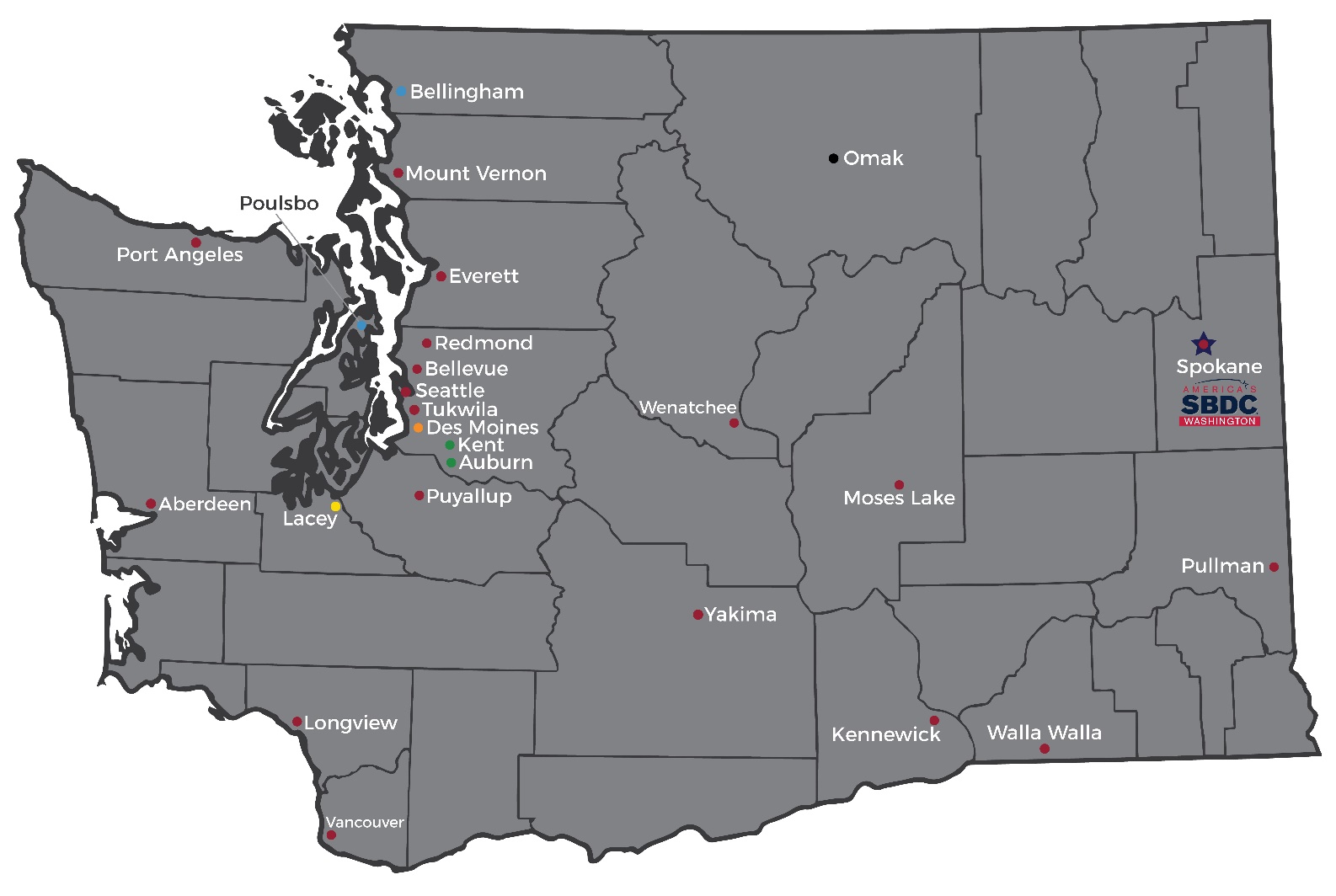 Paycheck Protection Program
Loan Forgiveness Application Examples

Updated with Information as of September 10, 2020
23
Covered vs. Alternative Payroll Covered Period
Covered Period: is either (1) the 24-week (168-day) period beginning on the PPP Loan Disbursement Date, or  (2) if the borrower received its loan before June 5, 2020, the borrower may elect to use an eight-week (56 day) covered period. 
For example: if the borrower is using a 24-week covered period and received its PPP loan proceeds on Monday, April 20, the first day of the covered period is April 20 and the last day is Sunday, October 4. 
In no event may the covered period extend beyond December 31, 2020.

Alternative Payroll Covered Period:  For administrative convenience, Borrowers with a biweekly (or more frequent) payroll schedule may elect to calculate eligible payroll costs using the 24-week (168-day) period (or for loans received before June 5, 2020 at the election of the borrower, the eight-week (56-day) period) that begins on the first day of their first pay period following their PPP Loan Disbursement Date. 
For example: if the Borrower is using a 24-week Alternative Payroll Covered Period and received its PPP loan proceeds on Monday, April 20, and the first day of its first pay period following its PPP loan disbursement is Sunday, April 26, the first day of the Alternative Payroll Covered Period is April 26 and the last day of the Alternative Payroll Covered Period is Saturday, October 10. 
Borrowers that elect to use the Alternative Payroll Covered Period must apply the Alternative Payroll Covered Period wherever there is a reference in this application to “the Covered Period or the Alternative Payroll Covered Period.” However, Borrowers must apply the Covered Period (not the Alternative Payroll Covered Period) wherever there is a reference in this application to “the Covered Period” only. 
In no event may the Alternative Payroll Covered Period extend beyond December 31, 2020.
24
Using the EZ Form vs. Regular Form
X
OR
OR
25
Example 1 – Sole Proprietorship
Using the PPP Loan Forgiveness Application Form 3508EZ
Assumptions for Smith’s Computer Services
Borrower: John Smith dba Smith’s Computer Services 
Number of employees: 1 – John Smith
Pays himself a draw: $7,692.5 (once a month)
Rent Expense: $2,000 per month
Utilities Expense: $307.50 per month
Covered period: 56 days or 168 days


EZ form available at: https://www.sba.gov/document/sba-form-paycheck-protection-program-ez-loan-forgiveness-application-6-16-2020
EZ Instructions available at: https://www.sba.gov/document/sba-form--paycheck-protection-program-ez-loan-forgiveness-application-instructions-borrowers-6-16-2020
26
PPP Loan Forgiveness Application Form 3508EZ Page 1
27
PPP Loan Forgiveness Application Form 3508EZ -  Page 1
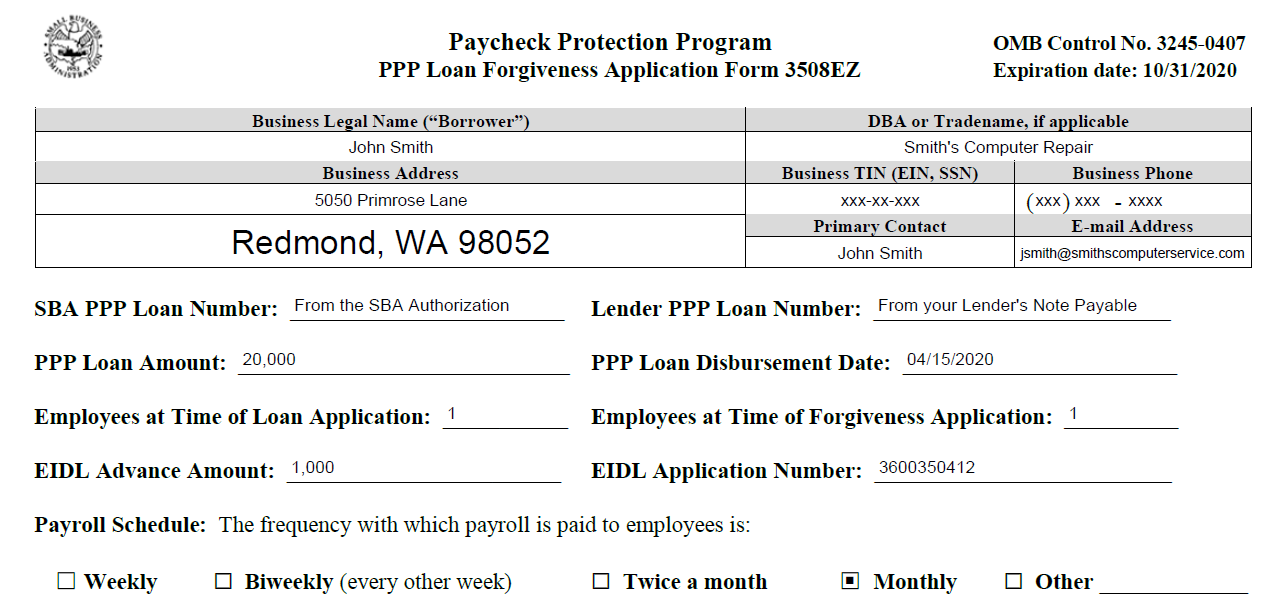 (From your EIDL Application)
28
PPP Loan Forgiveness Application Form 3508EZ -  Page 1
Covered Period (56 days)
4/15/2020
6/9/2020
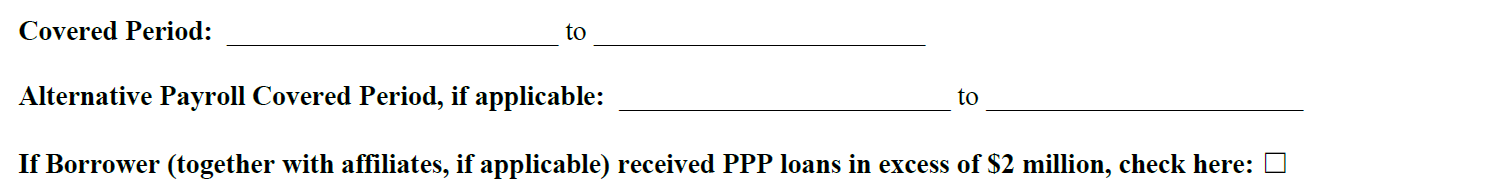 OR 

Covered Period (168 days)
4/15/2020
9/29/2020
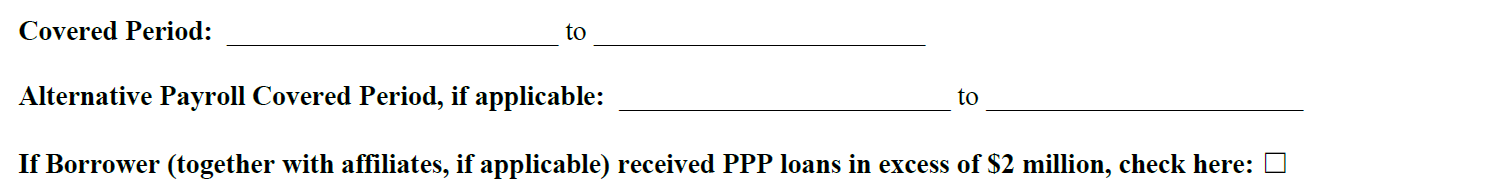 29
PPP Loan Forgiveness Application Form 3508EZ -  Page 1
56 Days
168 Days
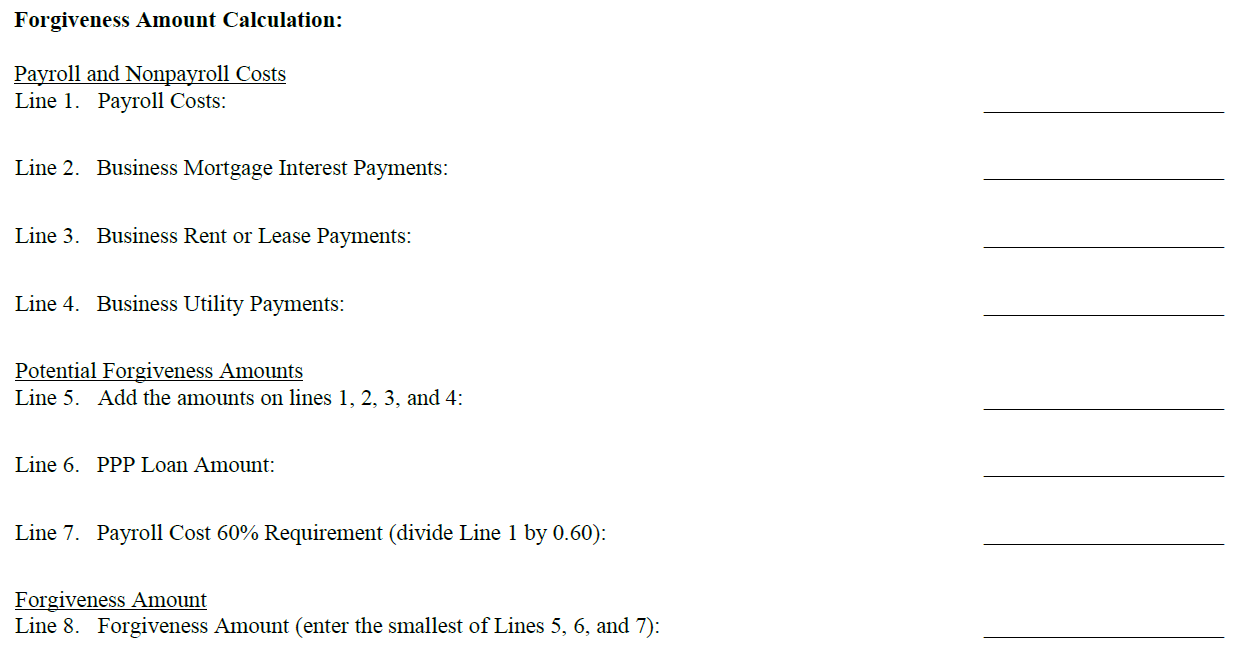 15,385
20,833
0
0
4,000
0
0
615
20,833
20,000
20,000
20,000
34,721
25,641
20,000
20,000
30
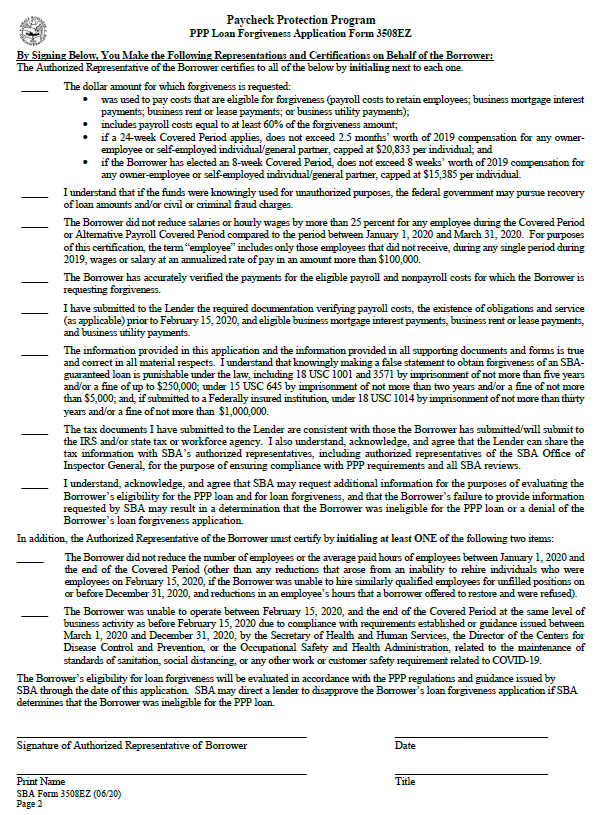 JS
PPP Loan Forgiveness Application Form 3508EZ Page 2
JS
JS
JS
JS
JS
JS
JS
OR
JS
As soon as possible after funds are spent
John Smith
Sole Proprietor
John Smith
31
PPP Loan Forgiveness Application Form 3508EZ Page 3
32
Example 2 – Corporation
Using the PPP Loan Forgiveness Application Form 3508EZ
Assumptions for Doe’s Recycling, Inc.: 
Borrower: Doe’s Recycling, Inc. dba The Junk Collector 
Number of employees: 20
Aggregate Payroll: $64,000 per month (payroll is bi-weekly)
Rent Expense: $10,000 per month
Utilities Expense: $1,000 per month
Covered period: 56 days or 168 days
33
PPP Loan Forgiveness Application Form 3508EZ -  Page 1
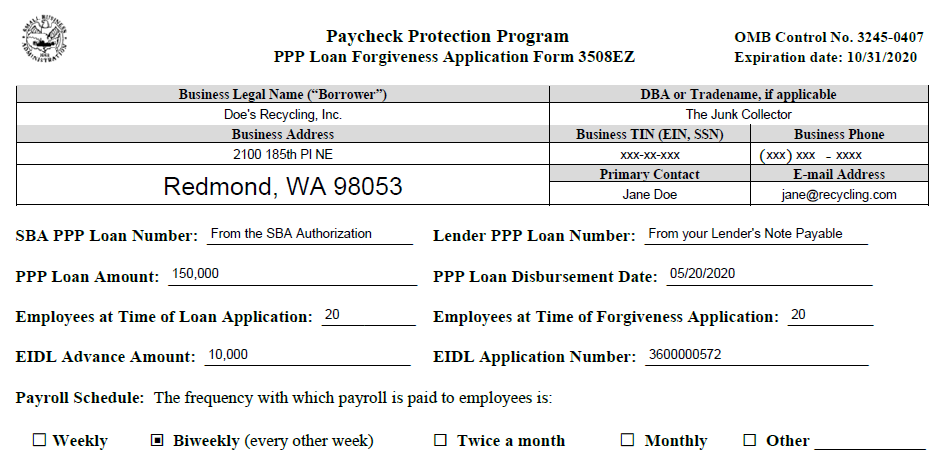 (From your EIDL Application)
34
PPP Loan Forgiveness Application Form 3508EZ -  Page 1
Covered Period or Alternate Covered Period (56 days)
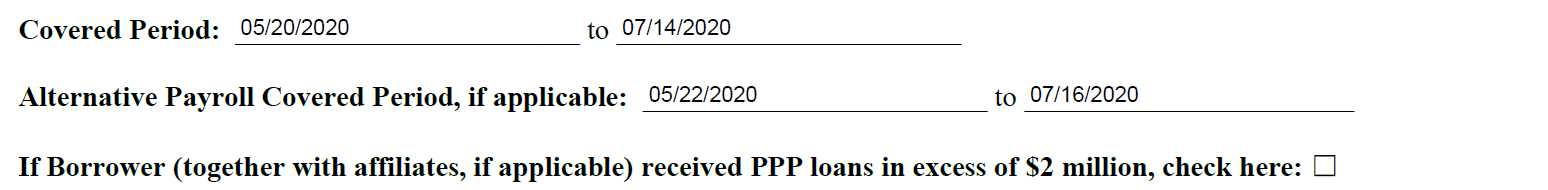 OR
OR 

Covered Period or Alternate Covered Period (168 days)
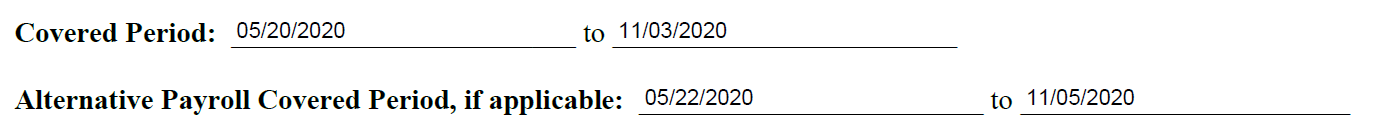 OR
35
PPP Loan Forgiveness Application Form 3508EZ -  Page 1
56 Days
168 Days
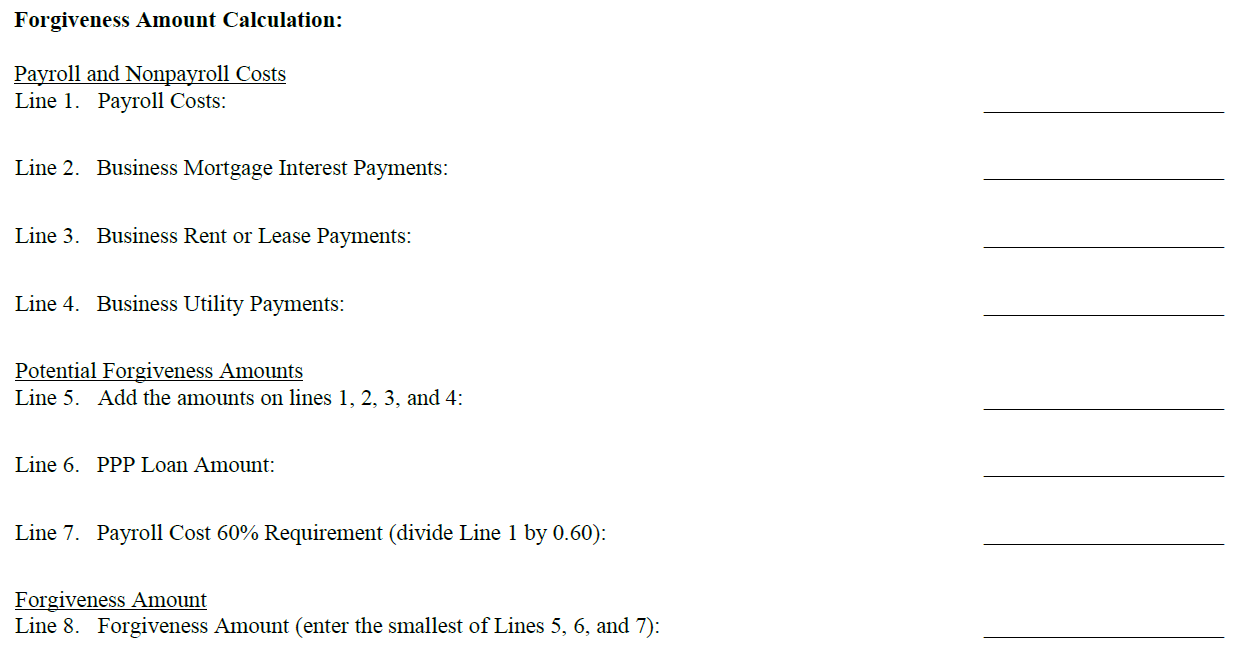 128,000
128,000
0
0
20,000
20,000
2,000
2,000
150,000
150,000
150,000
150,000
213,333
213,333
150,000
150,000
36
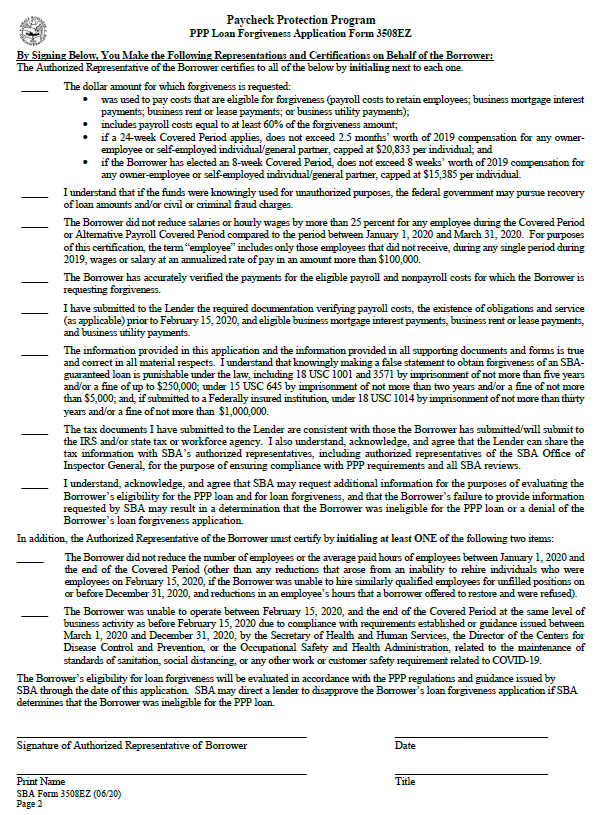 JD
PPP Loan Forgiveness Application Form 3508EZ Page 2
JD
JD
JD
JD
JD
JD
JD
OR
JD
As soon as possible after funds are spent
Jane Doe
President
Jane Doe
37
PPP Loan Forgiveness Application Form 3508EZ Page 3
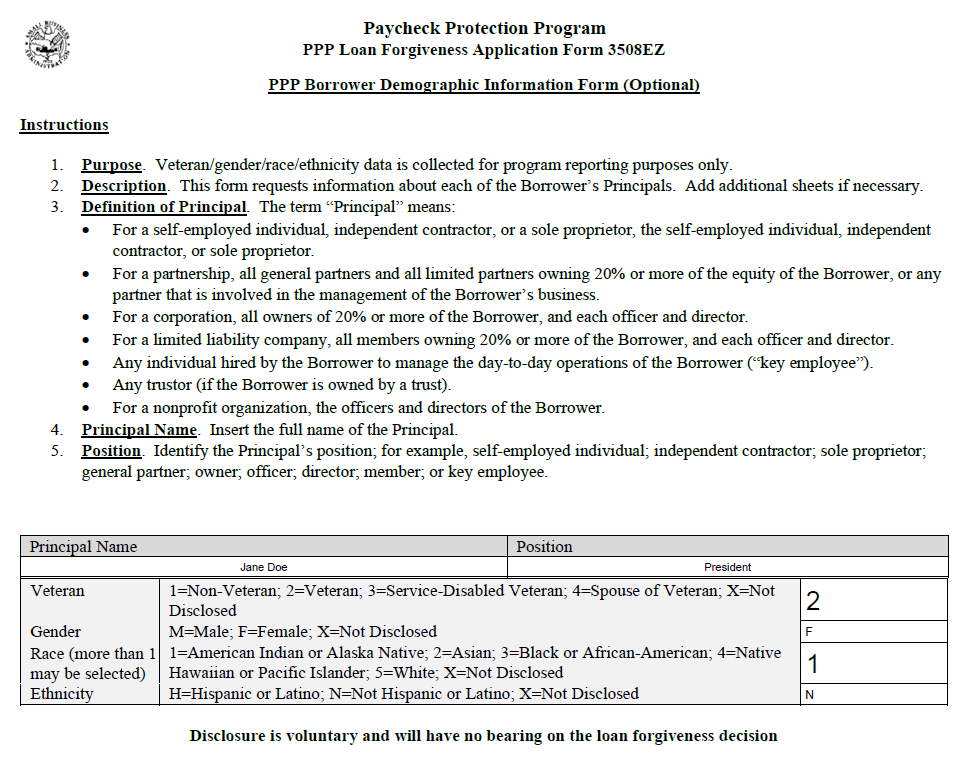 38
Example 3 – LLC
Using the PPP Loan Forgiveness Application Revised June 16, 2020
Assumptions for ABC Painting, LLC.: 
Borrower: ABC Painting, LLC dba All Weather Painting 
Number of employees: 100
Wage Expense: $350,000 aggregate
Business Mortgage Interest Payments: $30,000 per month
Rent Expense: $15,000 per month
Utilities Expense: $1,000 per month
Covered period: 168 days

Application available at: https://www.sba.gov/document/sba-form-paycheck-protection-program-loan-forgiveness-application-revised-6-16-2020
Application instructions at: https://www.sba.gov/document/sba-form--paycheck-protection-program-loan-forgiveness-application-instructions-borrowers-6-16-2020
39
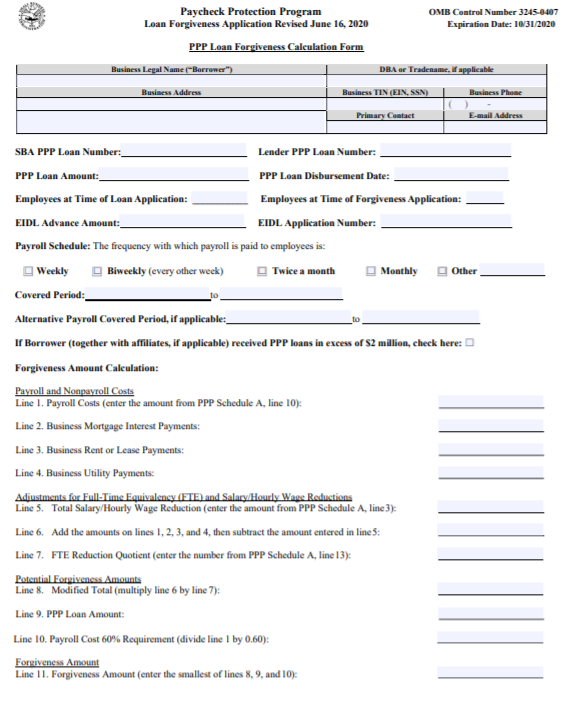 PPP Loan Forgiveness Application Form Revised June 16, 2020  Page 1
40
PPP Loan Forgiveness Application (revised) -  Page 1
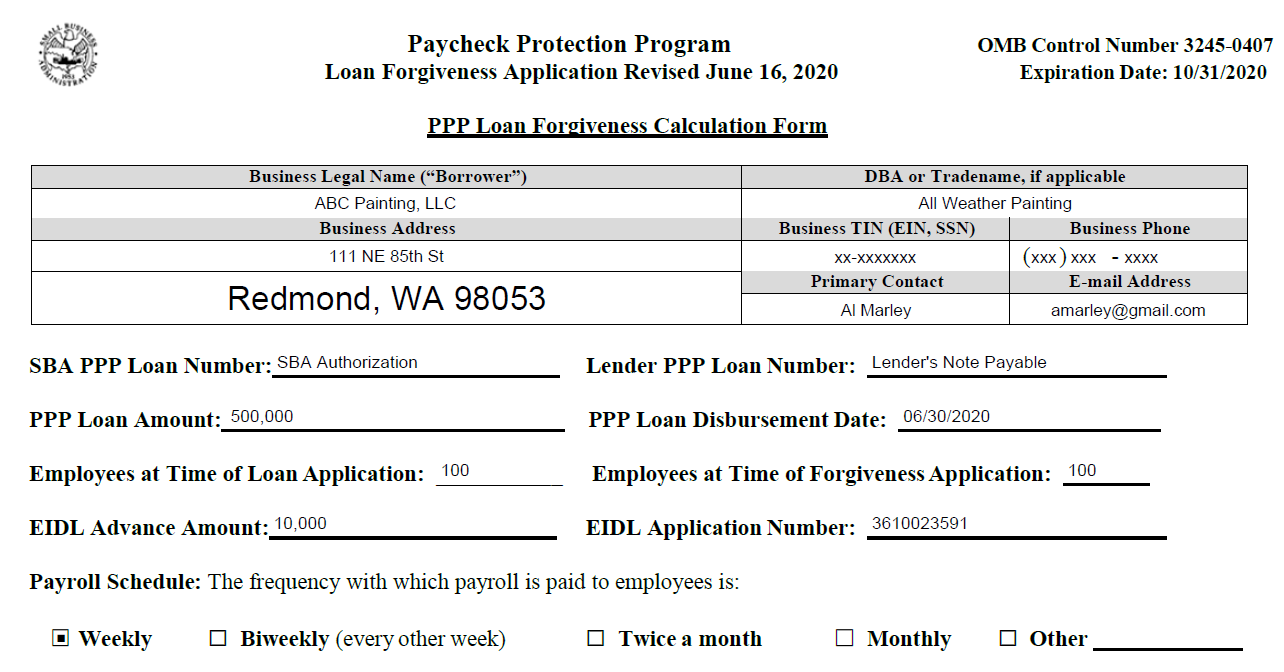 (From your EIDL Application)
41
PPP Loan Forgiveness Application (revised)-  Page 1
Covered Period or Alternative Covered Period
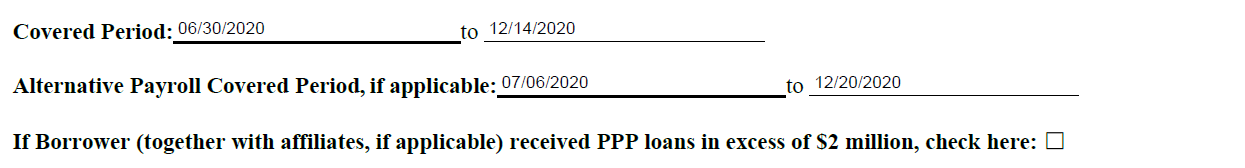 OR
42
PPP Loan Forgiveness Application (revised)-  Page 1
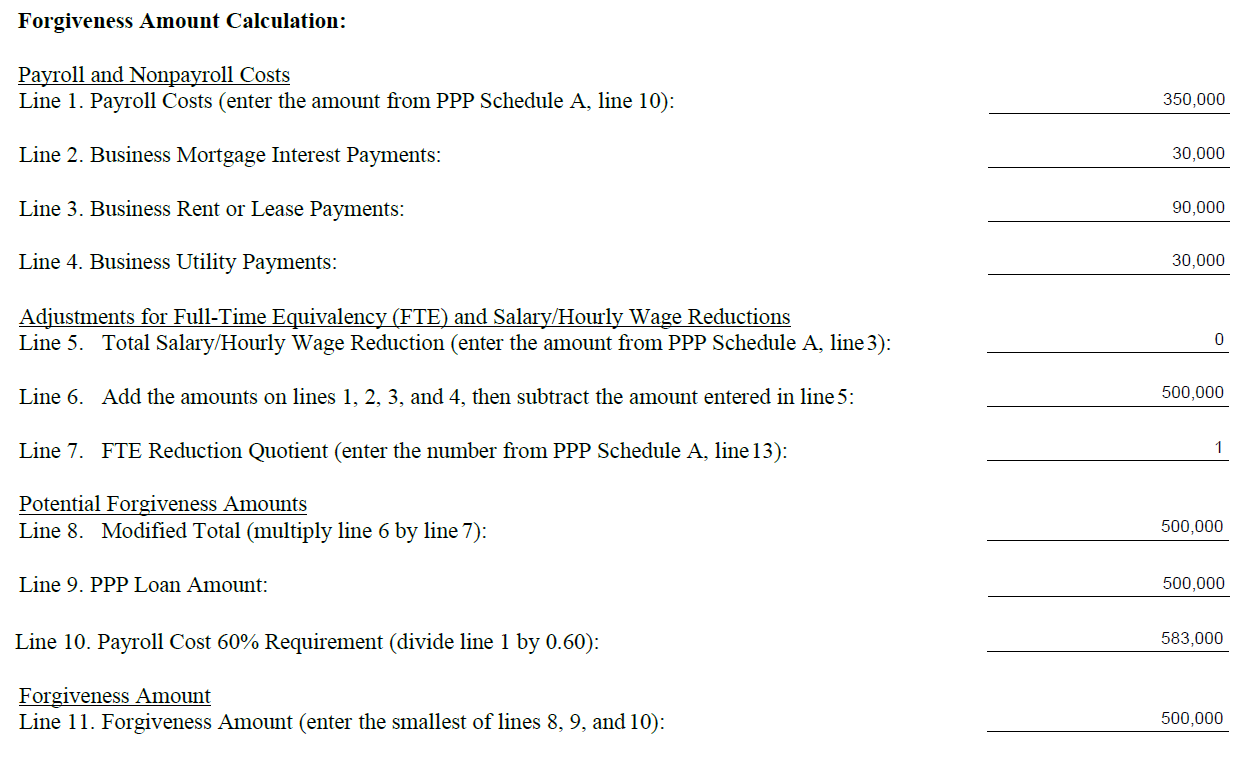 Covered Period or Alternative Covered Period
Interest Expense on a Business Asset Loan
Building and Equipment Leases
43
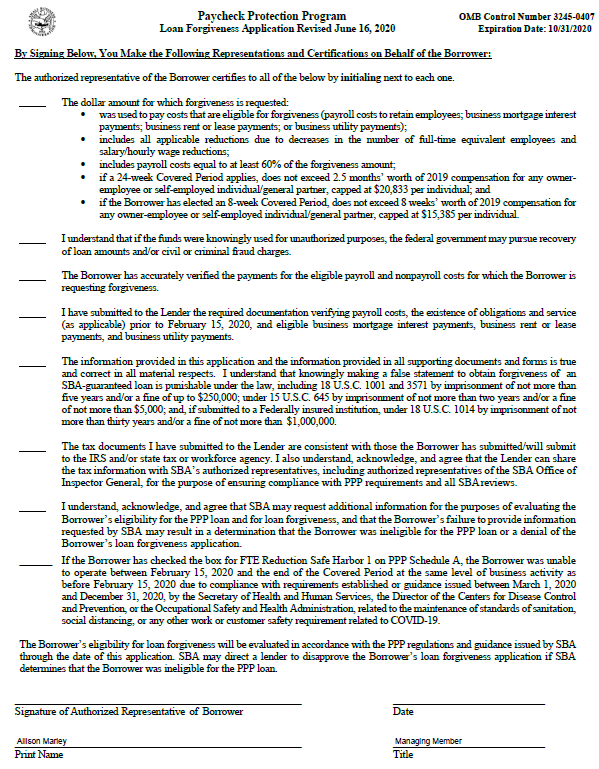 AM
PPP Loan Forgiveness Application Form (revised) Page 2
AM
AM
AM
AM
AM
AM
AM
As soon as possible after funds are spent
Allison Marley
44
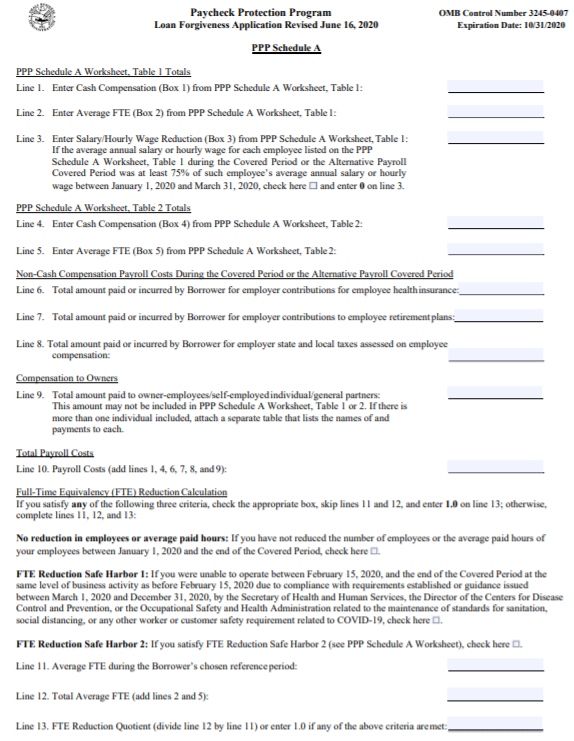 PPP Loan Forgiveness Application Form (revised) Page 3(Schedule A)
45
PPP Loan Forgiveness Application (revised) -  Page 3 
(Schedule A, Lines 1 - 10)
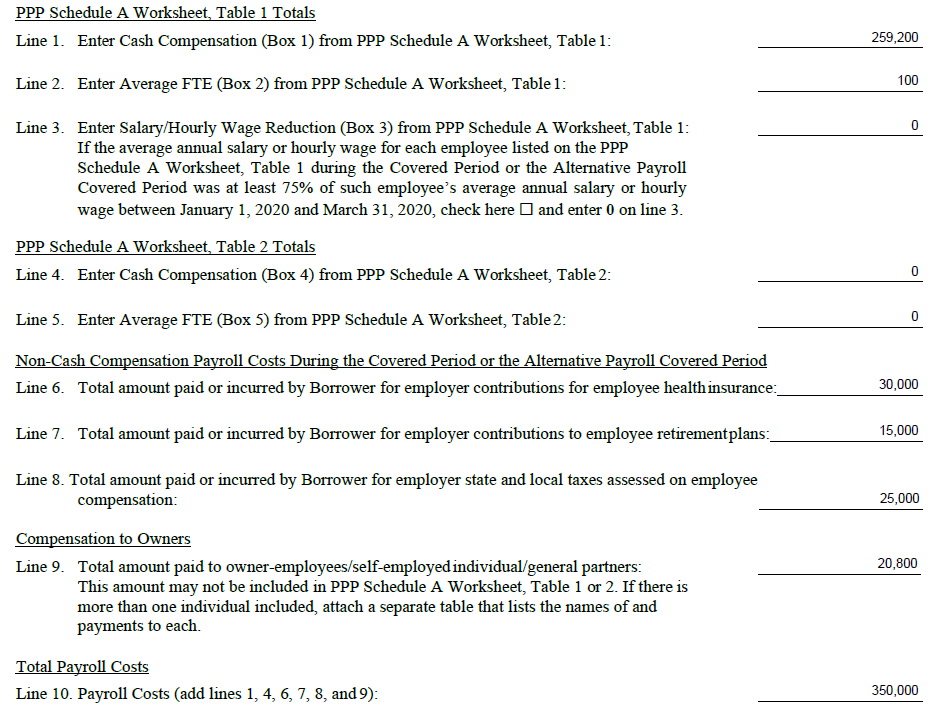 Interest Expense o a Business Asset Loan
Building and Equipment Leases
46
PPP Loan Forgiveness Application (revised) -  Page 3 
(Schedule A, Lines 11- 13)
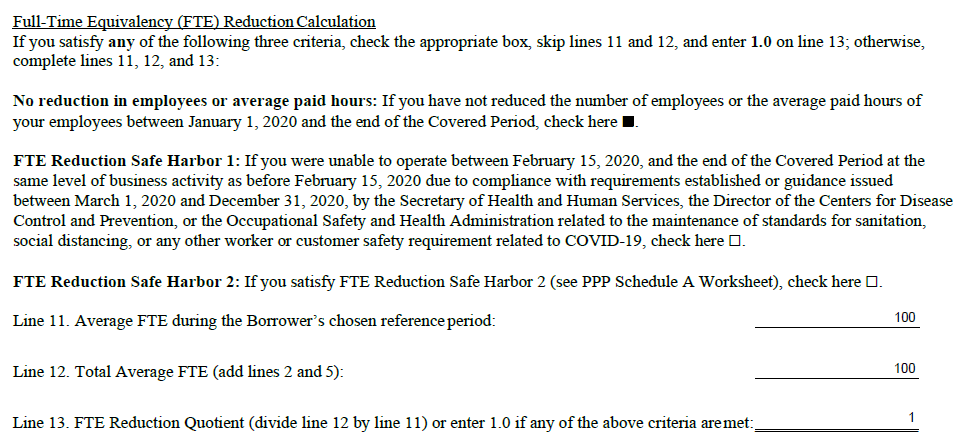 Interest Expense o a Business Asset Loan
Building and Equipment Leases
47
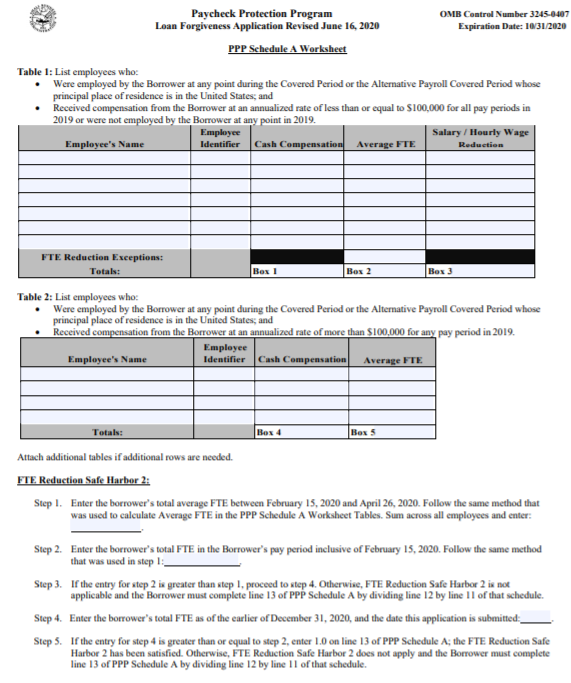 PPP Loan Forgiveness Application Form (revised) Page 4 (Schedule A Worksheet)
48
PPP Loan Forgiveness Application (revised) -  Page 4 
(Schedule A Worksheet, Table 1 & 2)
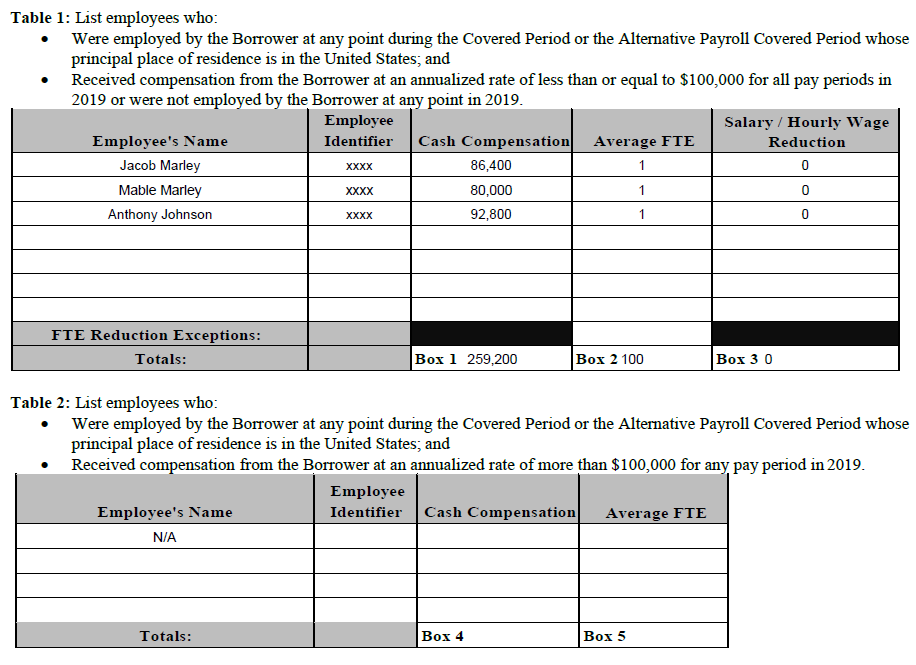 Add additional sheets as needed for all employees
49
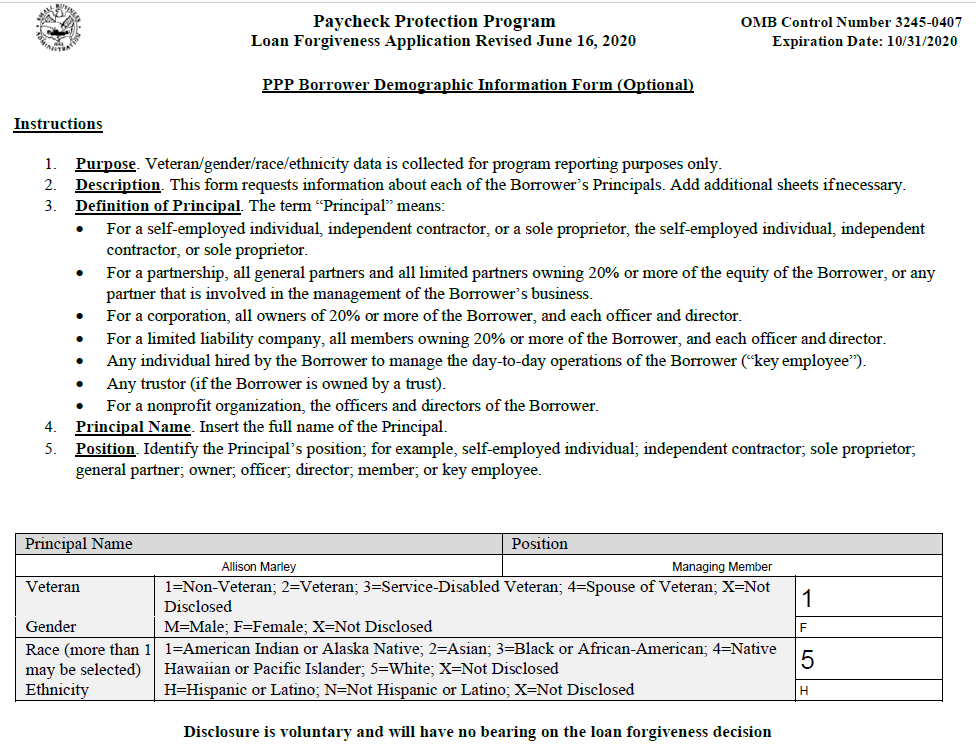 PPP Loan Forgiveness Application Form (revised) Page 5
50
PPP Loan Forgiveness Application Form Instructions Page 4
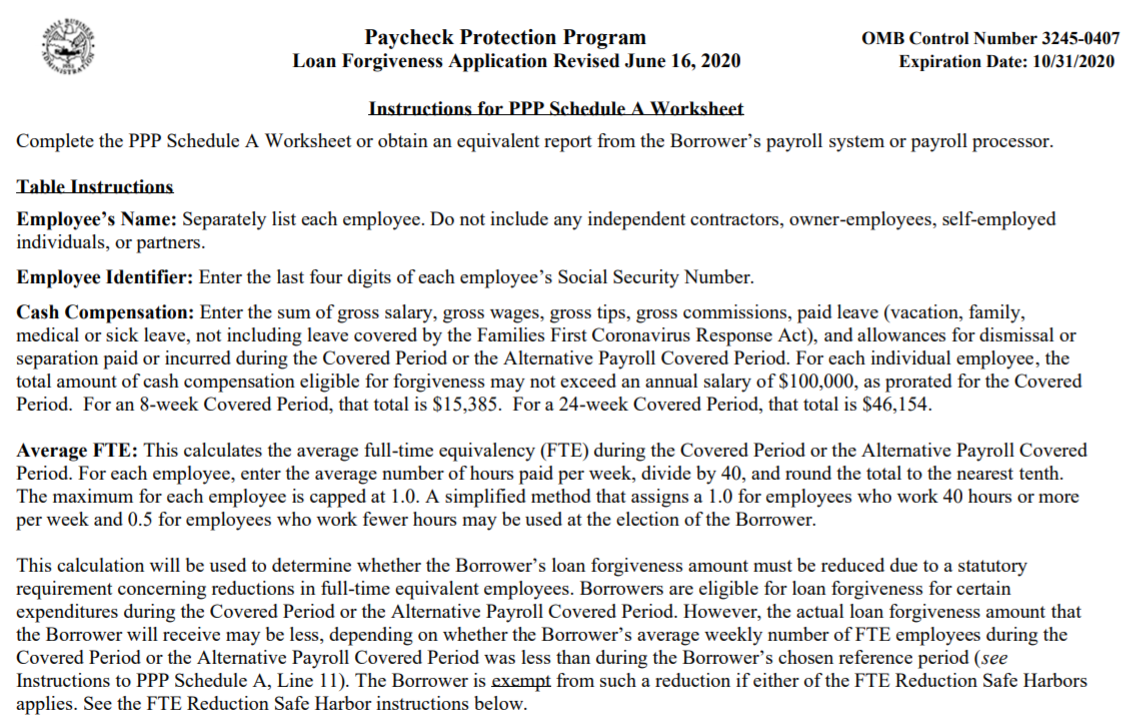 51
PPP Loan Forgiveness Application Form Instructions Page 4
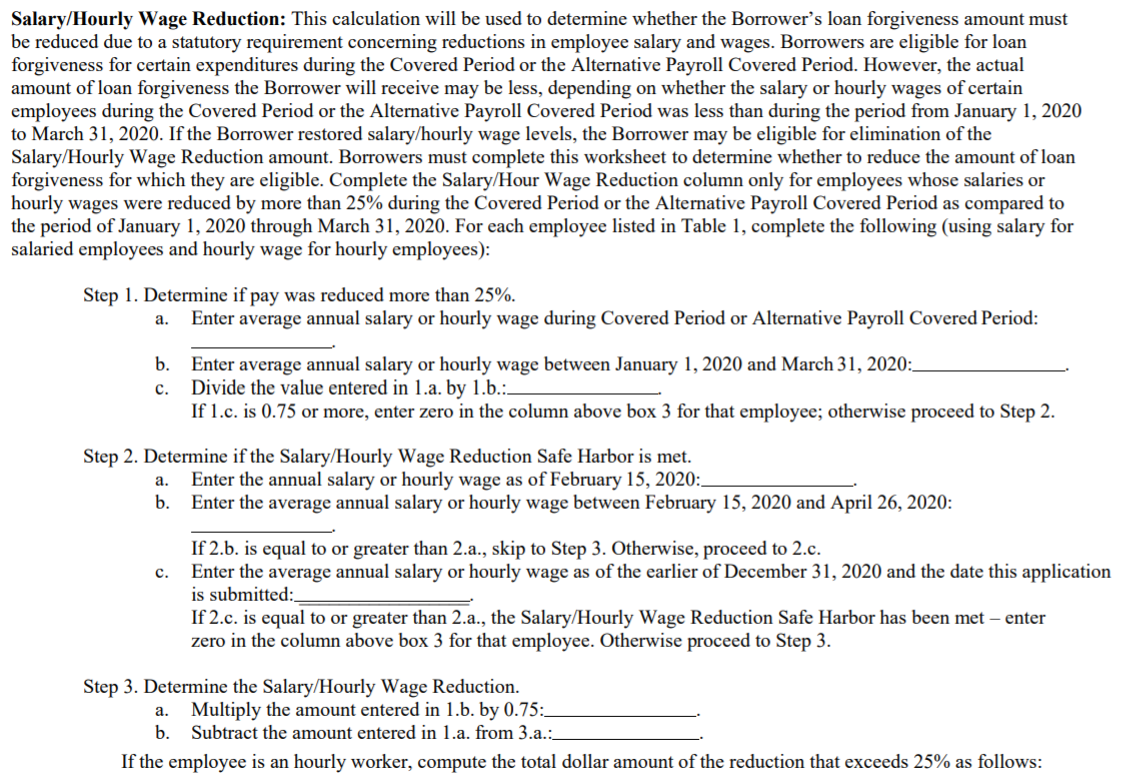 52
PPP Loan Forgiveness Application Form Instructions   Page 5
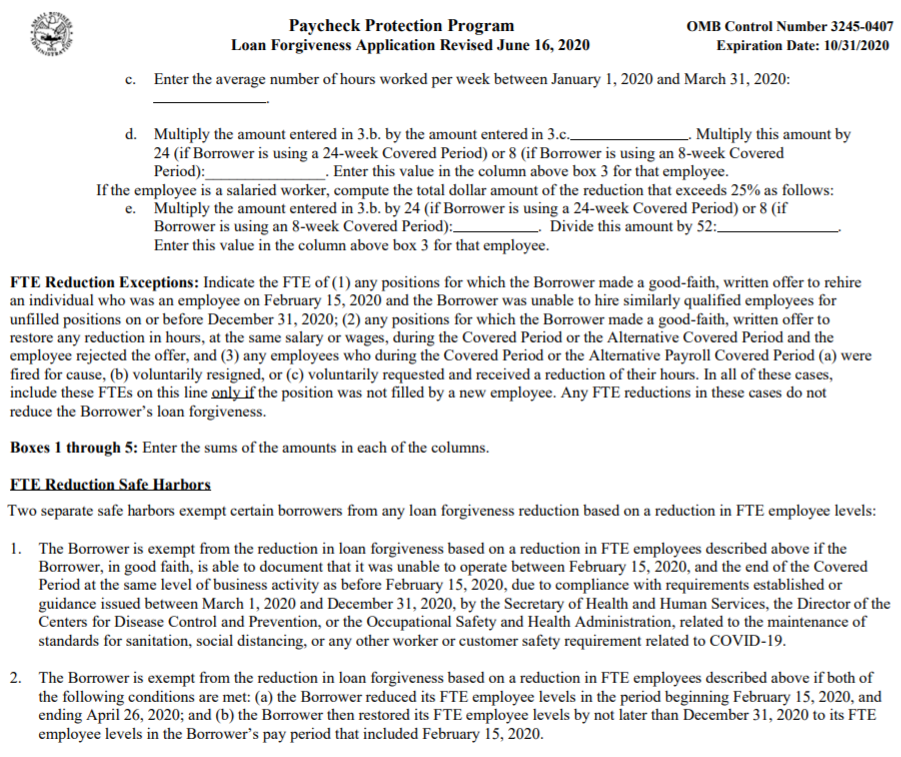 53
Questions
U.S. Small Business Administration
Seattle District Office 
206.553.7310
Janie may be contacted at:
janie.sacco@sba.gov
206-300-3863
54
Q&A
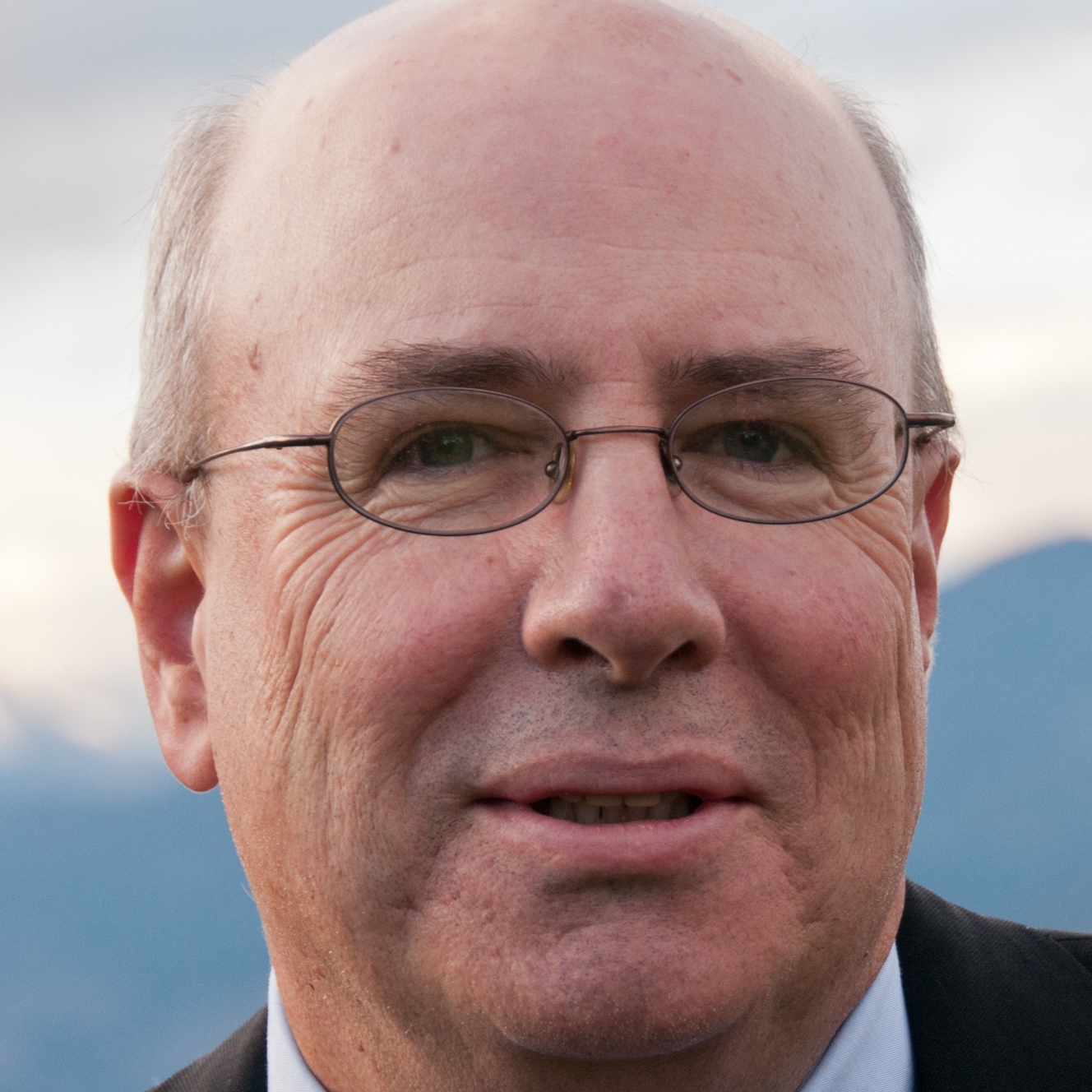 Mark Costello

Deputy District Director 
U.S. Small Business Administration 
Seattle District Office
Steve Burke

Western Washington Regional Manager  
Small Business Development Center
Janie Sacco

Marketing & Outreach Specialist 
U.S. Small Business Administration 
Seattle District Office
55